Energetic Particle Impacts in the Atmosphere
Charley Jackman1, Dan Marsh2, Cora Randall3, Stan Solomon2

1Goddard Space Flight Center
2National Center for Atmospheric Research
3University of Colorado
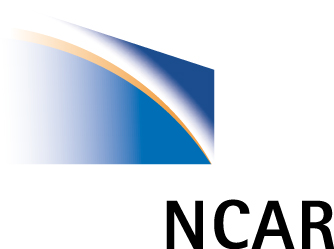 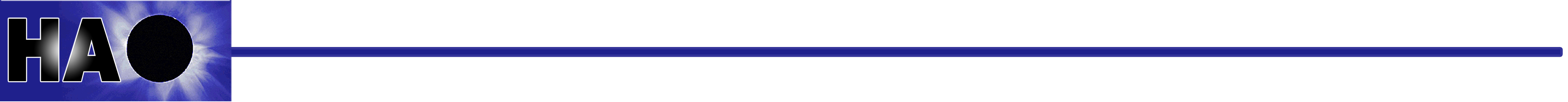 1
Sun-to-Ice Kickoff Meeting          •          San Diego, California          •          2 November 2011
A Simplified Overview of the Particle-to-Nitrates Chain
• Energetic particles enter the atmosphere, predominantly in the polar regions
Mostly electrons and protons
Penetration depth depends on energy (more energy — deeper penetration)
• Particles impact atmospheric gases, causing ionization, dissociation, excitation
Most important process is ionization, which also leads to dissociation, excitation
• Ionization produces secondary electrons
• Secondary electrons dissociate molecules, primarily molecular nitrogen (N2)
• The majority of nitrogen atoms are left in excited metastable states (N(2D), N(2P))
• Excited N react with molecular oxygen (O2) to produce nitric oxide (NO)
• NO is long-lived at night, esp. in the polar winter, and can be transported downward
• NO reacts with odd-oxygen, particularly ozone (O3) to produce nitrogen dioxide (NO2)
• NO2 reacts with O3 and hydroxyl radical (OH) to produce nitric acid (HNO3)
• HNO3 attaches to water (H2O)
• Acidified water enters troposphere and ultimately precipitates?
2
A Few Words About Photons
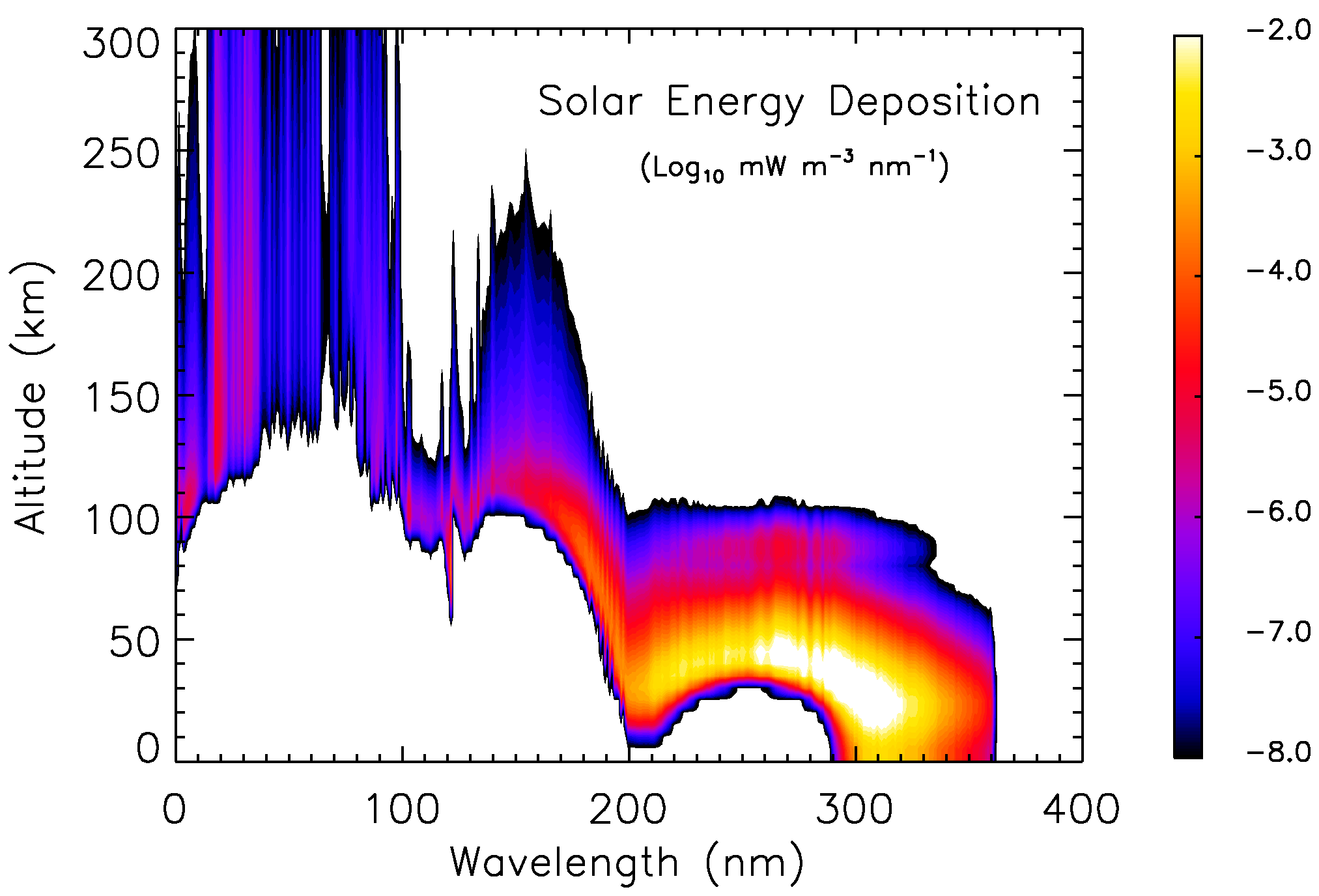 3
Direct and Indirect Effects of Particle Precipitation
H+
e-
Direct Effect
Indirect Effect
Direct Effect: 

High-energy particles sporadically produce NOx directly in stratosphere 



Indirect Effect: 

Lower energy particles routinely produce NOx in MLT

NOx can descend to stratosphere during polar night
thermosphere
NO
mesosphere
NO
stratosphere
troposphere
[Speaker Notes: High energy: (>300 keV e-, 30 MeV p+)]
Direct and Indirect Effects of Particle Precipitation
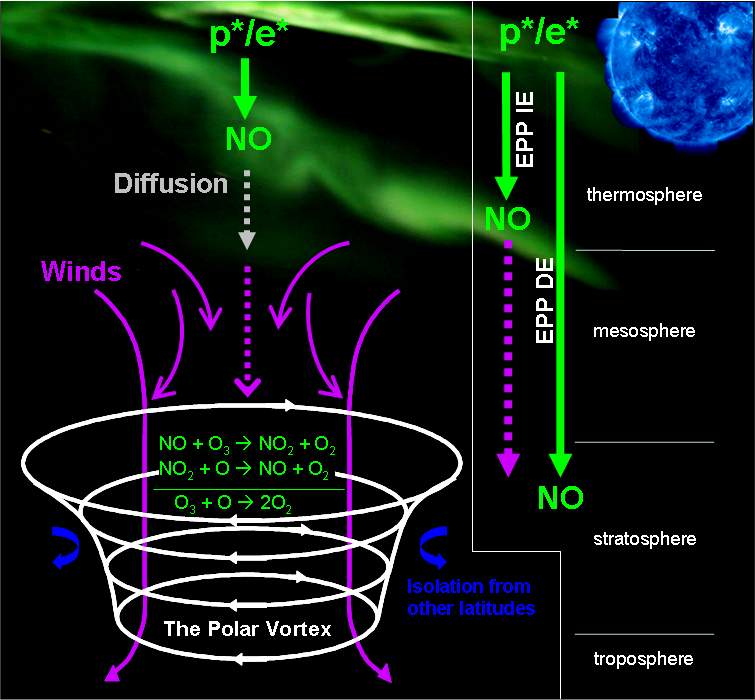 Lower energy 
Auroral electrons  auroral zone [~62-75o geomag. lat.]
Electron Precipitation
90oN geomagnetic
80o
70o
60o
50o
40o
Medium & high energy electrons 
      subauroral zone [~55-65o geom. lat.]
Solar protons
90oN geomagnetic
80o
70o
60o
Polar Caps 
>~60o geomag. lat.
50o
40o
Very intense solar events 
push polar cap boundaries Equatorward
Proton Precipitation
1 MeV proton
10 MeV proton
1 MeV 
electron
100 MeV proton
1 keV 
electron
10 keV 
electron
125
100 keV 
electron
Thermosphere
100
Mesosphere
75
Altitude (km)
Middle
Atmosphere
(Bremsstrahlung
X-rays can
penetrate further)
50
Stratosphere
25
1 GeV proton
(mostly GCRs)
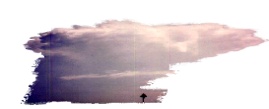 Troposphere
0
Ionization in the Northern Polar Cap During the 2003 “Halloween” Storm
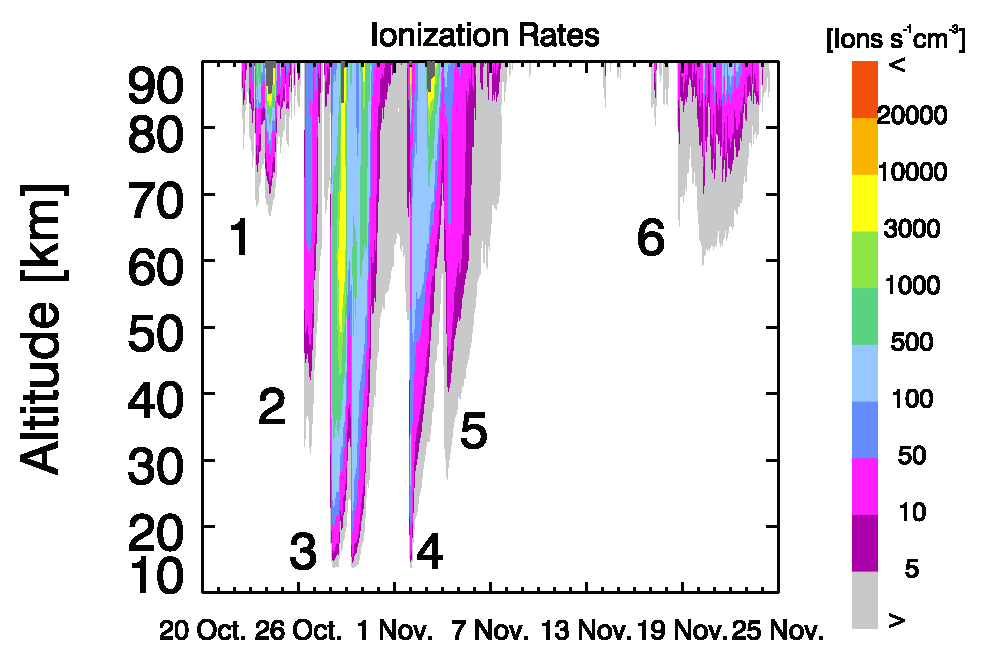 9
First Satellite Observations of NOx
Generated by Energetic Particles
Northern Hemisphere, 1978-1979
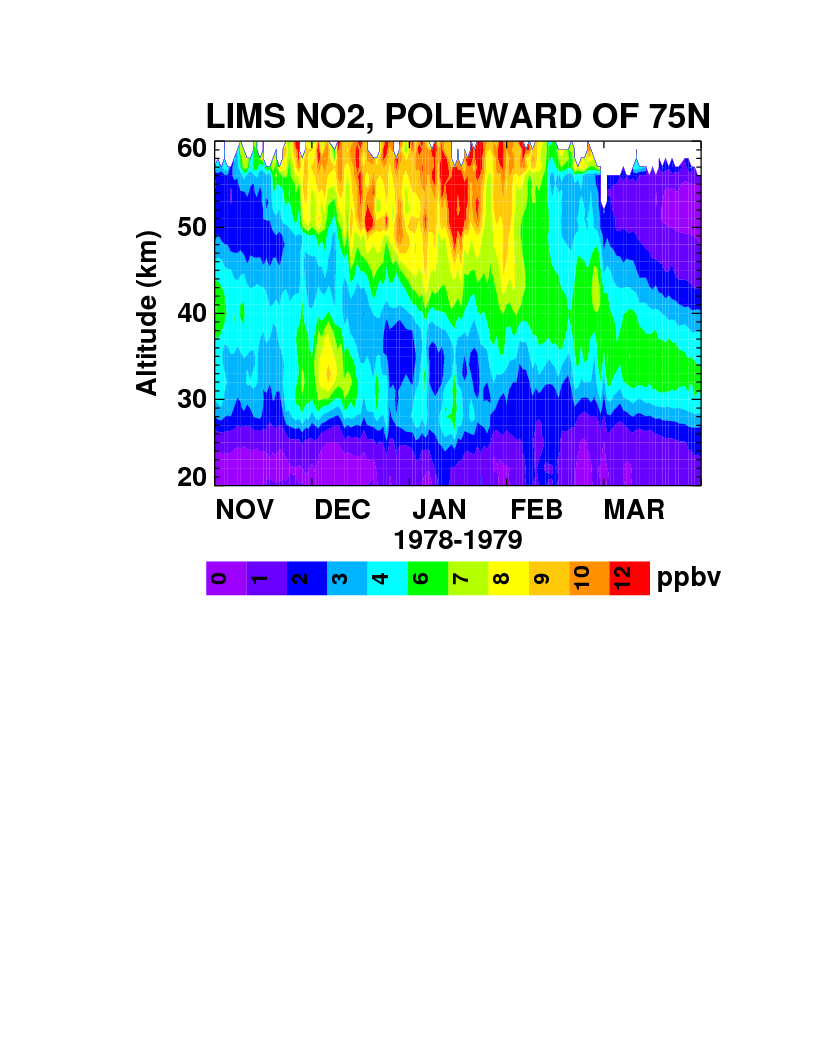 EPP is the ONLY source of mesospheric NOx in the polar winter
Based on Russell et al., 1984
HALOE NOx and O3 Measurements
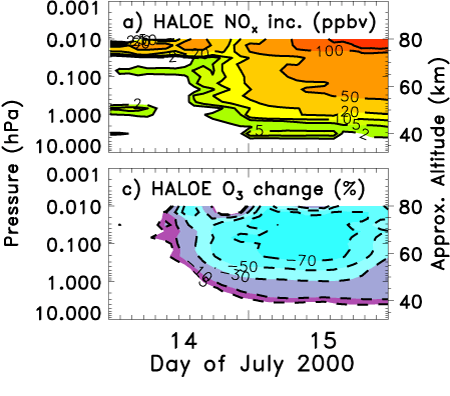 11
Interannual
 Variability
 1991-1999
NOx (NO+NO2) in SH Polar Vortex in Sep./Oct. 2000
UARS HALOE
40.0
37.2
34.2
Mean Altitude (km)
2000
30.7
26.3
20.2
0       5      10     15     20     25
              NOx (ppbv)
from Randall et al. (2001)
12
Polar vortex edge
Geomagnetic pole
Enhancements by Halloween 2003 Solar Energetic Particles
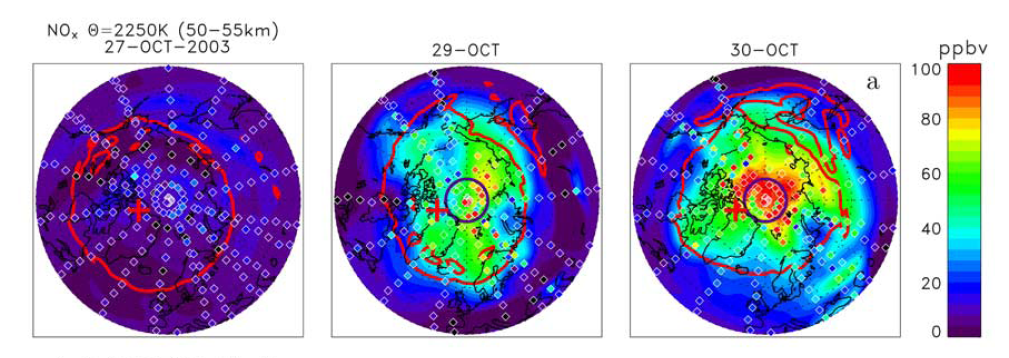 27-Oct-2003
29-Oct-2003
30-Oct-2003
WACCM NOx (NO+NO2) vmr 55 km
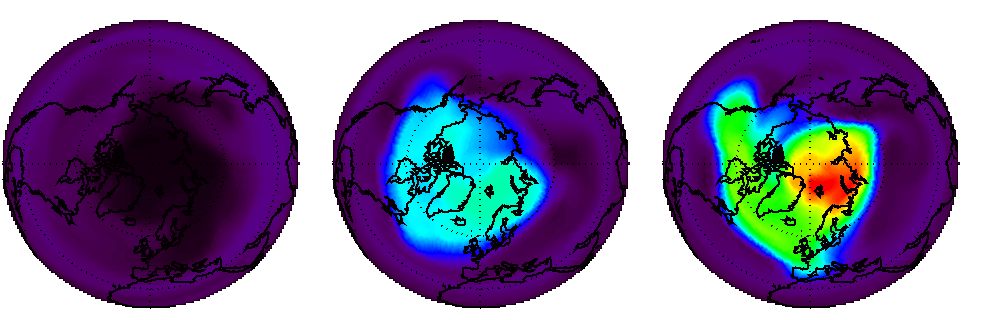 MIPAS NOx (NO+NO2) in 50-55 km  (Northern Hemisphere)
from López-Puertas
et al. [2005a]
MIPAS  HNO3 Change (ppbv)  in 70-90oN (night)
Relative to 26 Oct. 2003
ΔHNO3
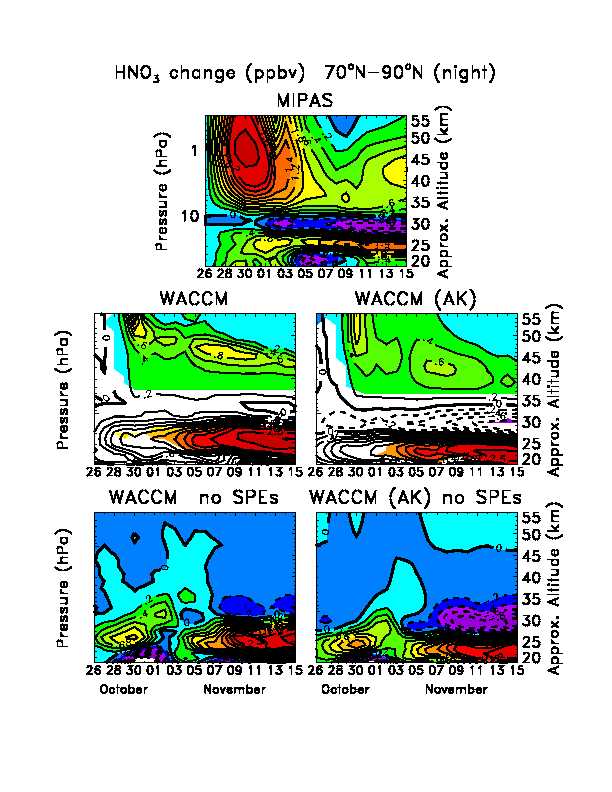 0.2
2.5
0.4
2
0.8
0.6
1
0.8
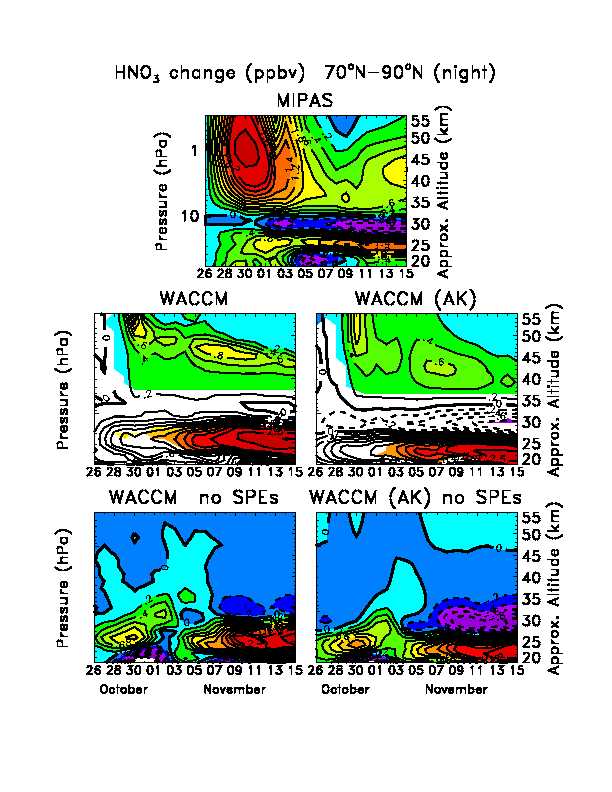 from López-Puertas
et al. [2005b, updated]
Primary (?): OH + NO2 + M  HNO3 + M
Whole Atmosphere Community Climate Model (WACCM)
• A single-code synthesis of CAM, MOZART, and the TIME-GCM
• WACCM v.4 extends from the surface to ~140 km altitude
• Released as part of NCAR CESM, online documentation, regular community workshops, etc.
• Interdivisonal NCAR development group (ACD, CGD, HAO)
• WACCM-SD “specified dynamics” incorporates measured troposphere-stratosphere dynamical state, enabling event-specific studies.
• WACCM-X development in progress to eXtend to ~500 km, including full thermosphere-ionosphere coupling
• Now a working group of the CESM
http://www.cesm.ucar.edu/working_groups/WACCM
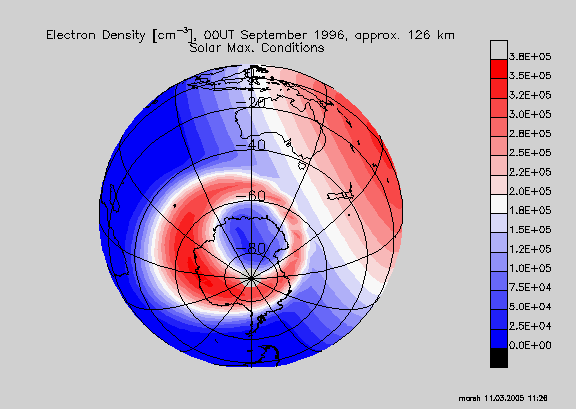 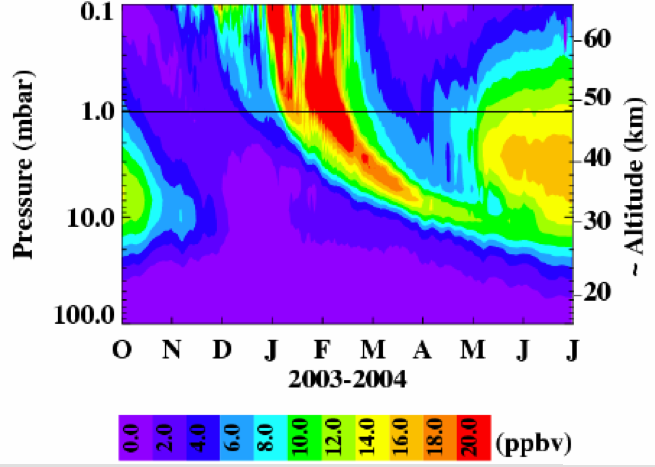 15
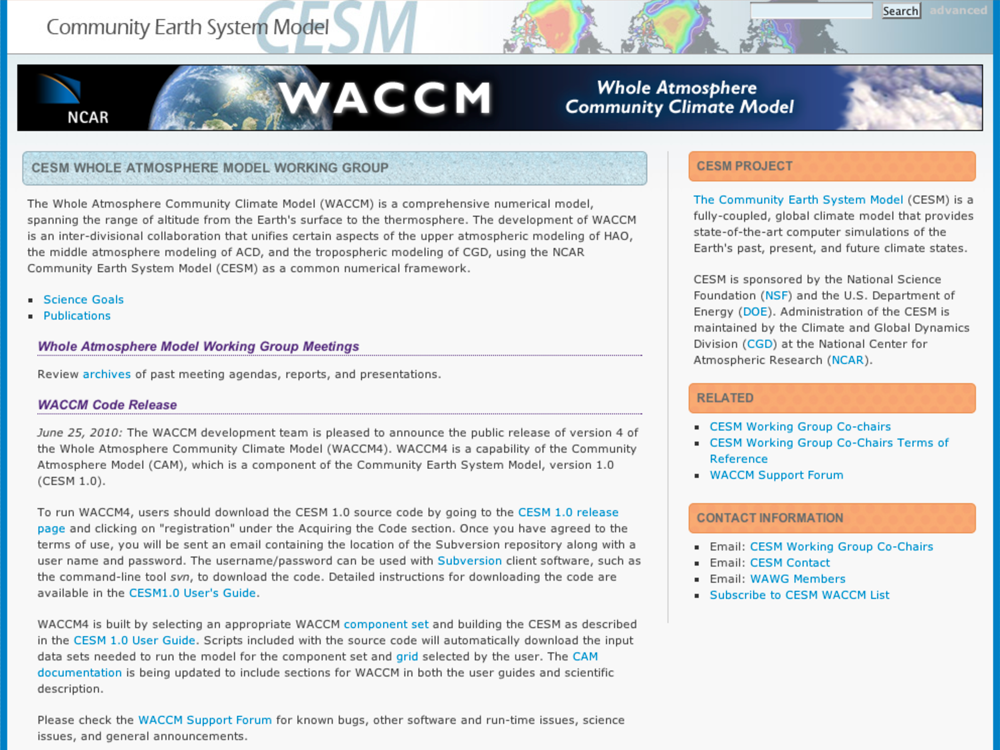 16
The Role of Dynamics in Odd-Nitrogen Distributions
NOy transport by:
	Diffusion
		(4 orders of magnitude in vmr with height from 70-110 km)
	Residual Circulation
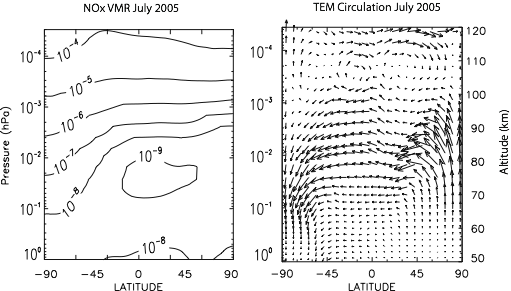 17
Nov. 2000
     SPE
Apr. 2001
     SPE
WACCM - NOy % change
60-90oS
Pressure (hPa)
J    A    S    O    N    D    J    F    M    A    M   J  
          Year 2000                 Year 2001
18
Ozone decrease
 more NOy-induced O3 loss
Ozone increase
 NOy interferes with Cl and Br chemistry
WACCM - Ozone % change
60-90oS
Pressure (hPa)
J    A    S    O    N    D    J    F    M    A    M   J  
          Year 2000                 Year 2001
19
Comparison of HALOE Measurements to WACCM Simulation
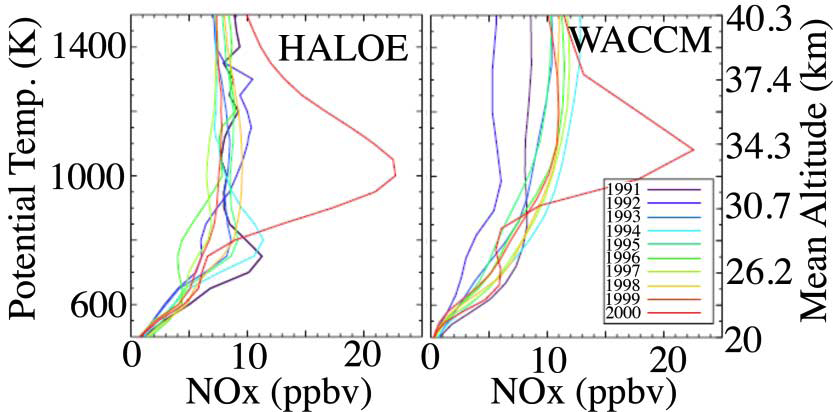 20
15-35% 
depletion
Comparison of NOAA-SBUV Ozone Measurements to WACCM Simulation
21
Comparison of MIPAS Measurements to WACCM Simulation“Halloween Storm,” 2003
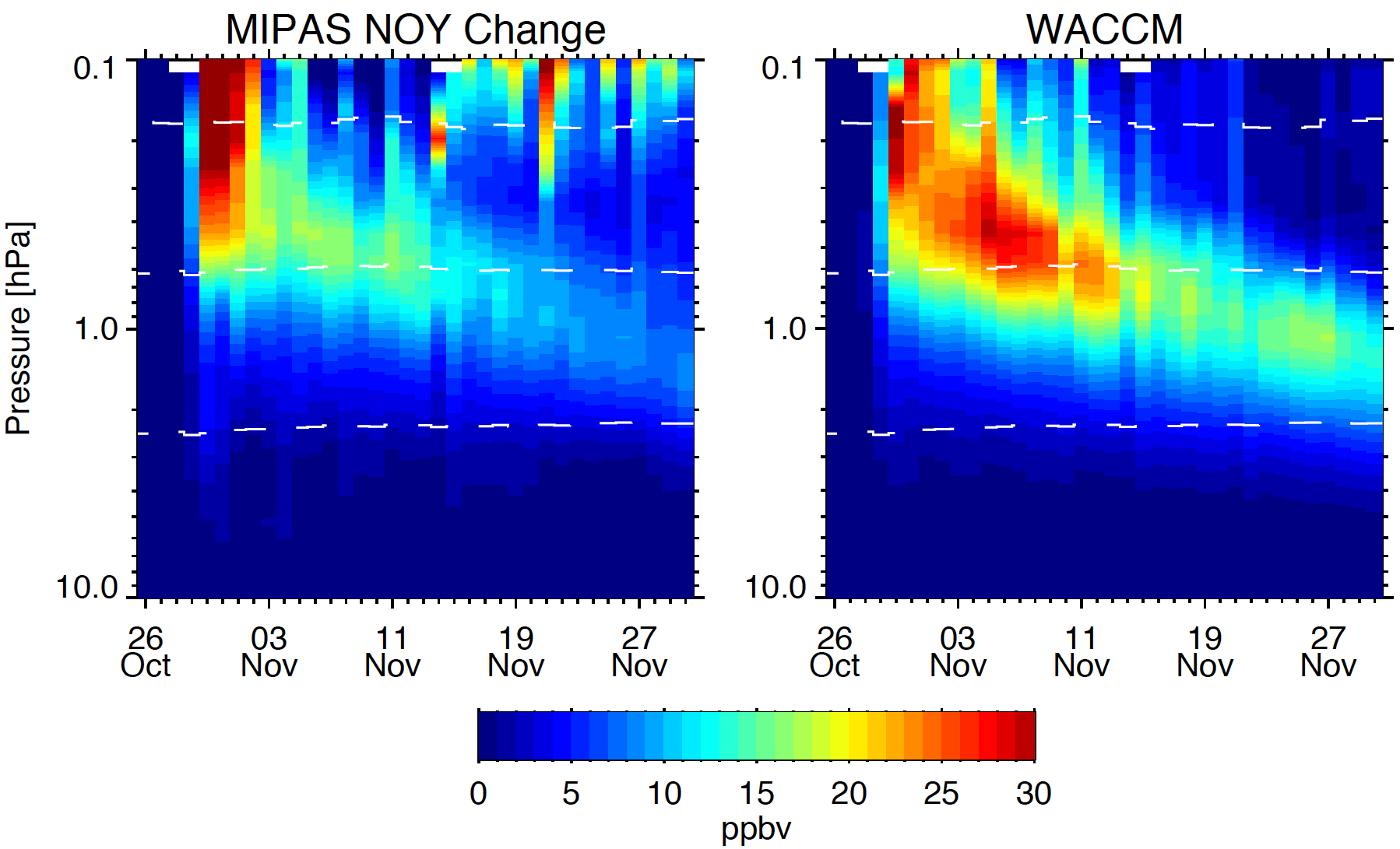 Funke et al., Atmos. Chem. Phys., 2010
22
NOx enhances larger family NOy 

    N, NO, NO2, NO3, N2O5, HNO3, HO2NO2, ClONO2, BrONO2)
 
Lifetimes can be long (~months to years)



Recent Work on Other Constituent Observations

N2O Production (MIPAS):  Funke et al. (2008a,b)
HCl Destruction (HALOE):  Winkler et al. (2009)
N2O5 Production (MIPAS):  López-Puertas et al. (2005b); Jackman et al. (2008)
HO2NO2 Production (MIPAS):  Funke et al. (2011)
CO Destruction (MIPAS):  Funke et al. (2011)
High Energy Particle Precipitation in the Atmosphere (HEPPA)
• International affiliation that studies energetic particle transport and effects

• Primarily the middle-atmosphere community

• Conferences every two years or so, generally in attractive venues

• Next meeting is October 8~12, High Altitude Observatory, Boulder, Colorado
24